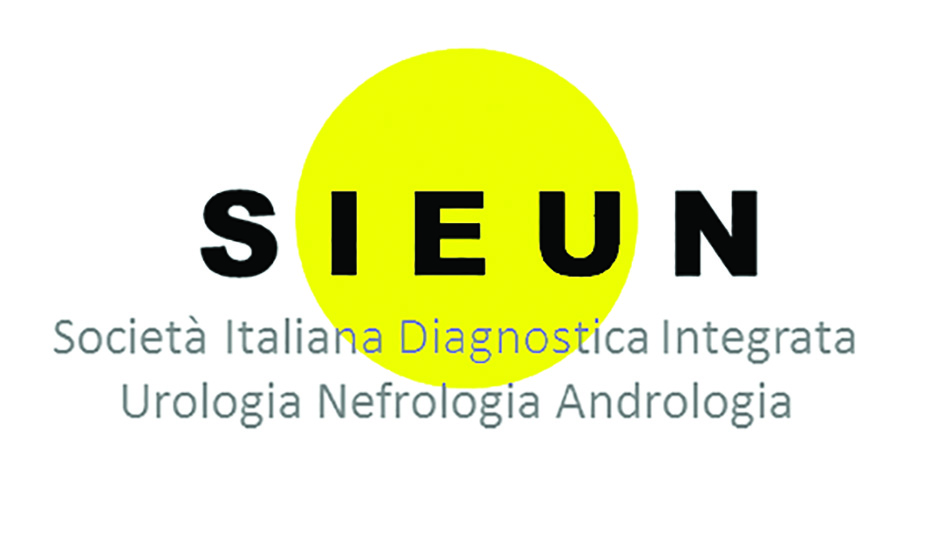 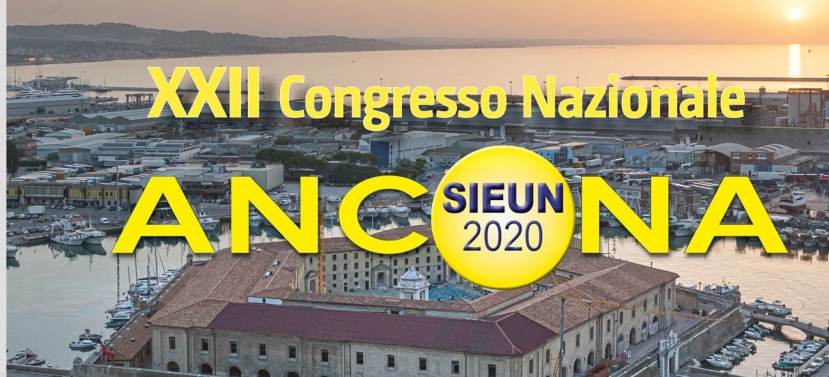 ULTRASOUND GUIDED RETROGRADE ENDOSCOPIC URETERAL STENTING: FEASIBILITY IN SELECTED CASES
Andrea Fabiani*, Emanuele Iacobone**, Maria Pia Pavia°, Luca Lepri*, Federico Boncagni**, Daniele Elisei**,  Lucilla Servi*, Giuseppe Tappatà** *Urology Unit, Surgical Dpt, ASUR MARCHE Area Vasta 3, Macerata (Italy)° Resident, Department of Urology, Marche Polythecnic University, Ancona (Italy)** Departmente of Intensive Care, ASUR MARCHE Area Vasta 3, Macerata (Italy)
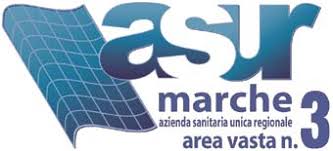 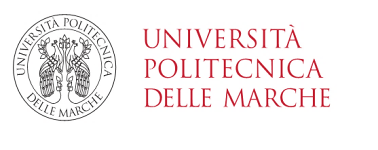 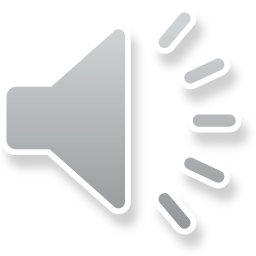 [Speaker Notes: DISCUTIAMO DELL'UTILIZZO DELLA GUIDA ECOGRAFICA DURANTE STENTING URETERALE RETROGRADO, UNA DELLE PROCEDURE MAGGIORMENTE PRATICATE IN AMBITO UROLOGICO]
Impending or actual ureteric obstruction is the most common indication for ureteric stenting and it can be caused by extrinsic or intrinsic compression or by changes of the ureteric wall itself.
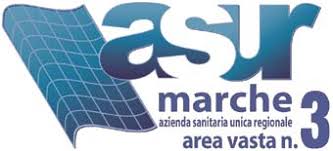 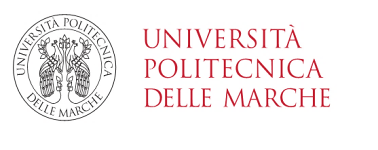 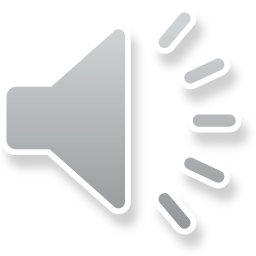 [Speaker Notes: L’ OSTRUZIONE URETERALE, CAUSATA DA ALTERAZIONI DELLA PARETE ,CORPI LITIASICI ENDOLUMINALI O DALLA COMPRESSIONE AB EXTRINSECO, RAPPRESENTA LA PRINCIPALE INDICAZIONE ALLA ESECUZIONE DI UNO STENTING URETERALE RETROGRADO….]
Impending or actual ureteric obstruction is the most common indication for ureteric stenting and it can be caused by extrinsic or intrinsic compression or by changes of the ureteric wall itself.
In case of malignant ureteral obstruction it has been recently highlighted that the antegrade approach should be the first choice for the stent placement due to the technical success rate
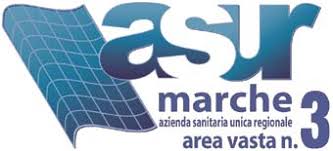 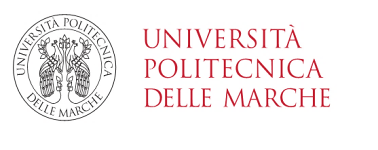 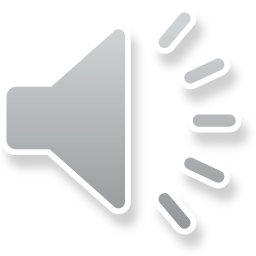 [Speaker Notes: L’OSTRUZIONE URETERALE SU BASE NEOPLASTICA E’ GENERALMENTE CONSIDERATA COME UNA INDICAZIONE AL CATETERISMO ANTEROGRADO PERCUTANEO VISTA LA RISCONTRATA MAGGIORE PROBABILITA’ DI INSUCCESSO DELLA MANOVRA QUALORA ESEGUITA PER VIA ENDOSCOPICA E RETROGRADA….]
Especially in case of stone- or non- stone-non malignant indications to ureteral catheterism, retrograde stenting is the gold standard of ureteral obstruction reliefe.
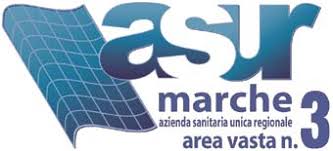 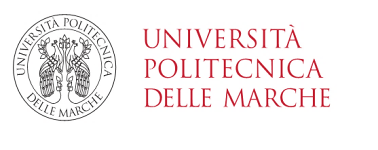 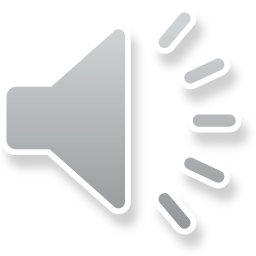 [Speaker Notes: LA RISOLUZIONE DELL’OSTRUZIONE URETERALE IN CASO DI CAUSE LITIASICHE E NON, MA DI CARATTERE NON MALIGNO, E’ DUNQUE GARANTITA DALLO STENTING RETROGRADO…]
Ultrasound guide may be a good practical approach to avoid radiation exposure for the patients and the operators ?
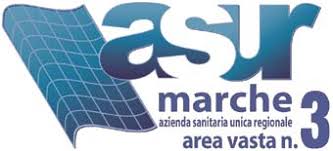 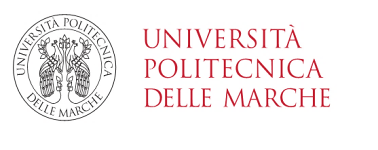 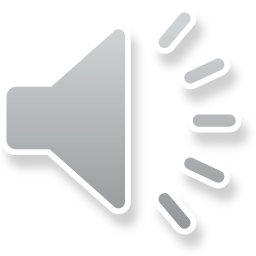 [Speaker Notes: LA GUIDA ECOGRAFICA ALLA PROCEDURA PUO’ ESSERE CONSIDERATA UN APPROCCIO PRATICO, EFFICACE E SICURO LIMITANDO L’ESPOSIZIONE DI PAZIENTE ED OPERATORI ALLE RADIAZIONI IONIZZANTI DELLA PIU’ DI FREQUENTE IN USO GUIDA FLUOROSCOPICA?]
MATERIAL AND METHODS
A retrospective review of consecutive patients that underwent ultrasound guided retrograde endoscopic ureteral stenting (UGREUS) from 2014 to 2019 for several non primary oncologic indications was performed. Patient data were exctracted from our internal database. Real time ultrasonic guidance was provided by an expert urologist in ultrasound with fluoroscopy available on stand by. 
Ultrasound was used to visualize advancement of guidewire (placed into the stent if already in site)  and the ureteral stent throught the ureter and up to the renal pelvis. Procedures were performed in sedo-analgesia in the operating room
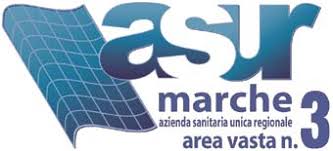 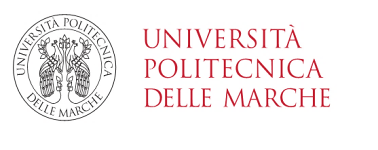 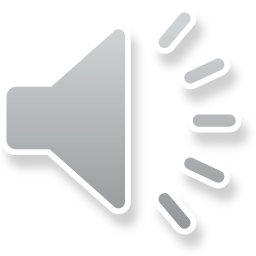 [Speaker Notes: ABBIAMO RIVISTO RETROSPETTIVAMENTE LA CASISTICA RELATIVA A PROCEDURE DI STENTING RETROGRADO ESEGUITE CON GUIDA ECOGRAFICA TRA IL 2014 ED IL 2019 PER DIVERSE INDICAZIONI NON ONCOLOGICHE… LA GUIDA FLUOROSCOPICA ERA TENUTA IN STAND BY PRONTA PER L’EVENTUALE NECESSITA’ DI UN SUO UTILIZZO…. IL PAZIENTE ERA SEDATO, IN SALA OPERATORIA. La procedura ha previsto la simultanea presenza di due operatori ... uno in campo sterile per la manovra endoscopica ... un altro alla esecuzione della ecografia]
Fourty-eight patients were identify that underwent 58 ureteral stenting procedures, 34 (71%)  female and 14 (29%) males, bilateral in six cases (12,5%). Operative time vary from 2 to 10 minutes. No major complication related to procedure per se or to anestesia were recorded. One day surgery was applied in 62,5% of patients
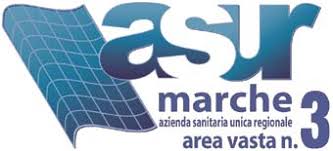 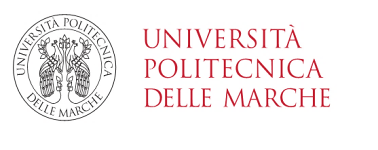 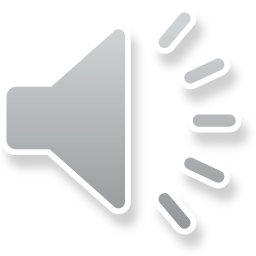 [Speaker Notes: RIPORTIAMO NELLA TABELLA LE INDICAZIONI NON ONCOLOGICHE AL POSIZIONAMENTO DELLO STENT…. PREVALENTE E’ STATA QUELLA DELLA IDRONEFROSI IN ASSENZA DI UNO STATO SETTICO…]
Fourty-eight patients were identify that underwent 58 ureteral stenting procedures, 34 (71%)  female and 14 (29%) males, bilateral in six cases (12,5%). Operative time vary from 2 to 10 minutes. No major complication related to procedure per se or to anesthesia were recorded. 
One day surgery was applied in 62,5% of patients
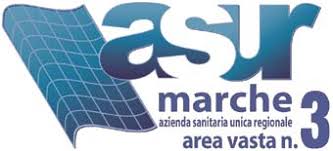 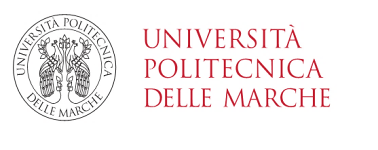 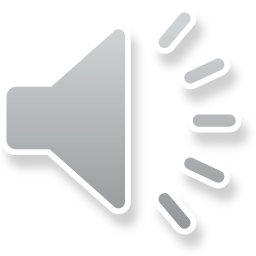 [Speaker Notes: VENGONO QUI SCHEMATIZZATE LE CARATTERISTICHE DEI NOSTRI PAZIENTI E GLI OUTCOME DELLA PROCEDURA…]
Comparing  the study group data with an analogue number of ureteral stenting  procedures performed in the same period  under fluoroscopic guidance, we find only a significative differences in term of procedures mean time duration ...
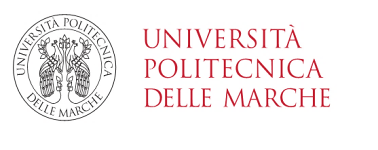 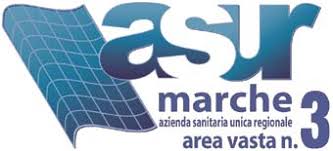 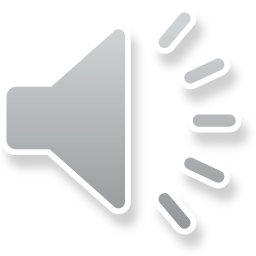 [Speaker Notes: ABBIAMO COMPARATO IL GRUPPO DI STUDIO AD UN GRUPPO DI CONTROLLO COSTITUITO DA 60 PAZIENTI SOTTOPOSTI NELLO STESSO PERIODO A PROCEDURA DI STENTING RETROGRADO PER INDICAZIONI NON ONCOLOGICHE MA SOTTO GUIDA FLUOROSCOPICA…]
Comparing  the study group data with an analogue number of ureteral stenting  procedures performed in the same period  under fluoroscopic guidance, we find only a significative differences in term of procedures mean time duration ...
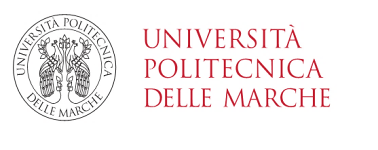 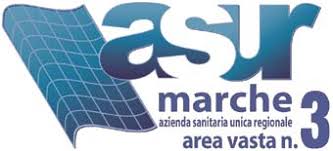 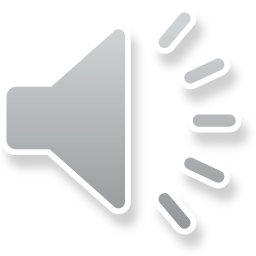 [Speaker Notes: UNICA DIFFERENZA SIGNIFICATIVA RISCONTRATA E’ STATA QUELLA RELATIVA ALLA DURATA DELLA PROCEDURA, RISULTATA SIGNIFICATIVAMENTE MINORE NEL GRUPPO IN CUI LA PROCEDURA E’ STATA ESEGUITA SOTTO GUIDA ECOGRAFICA….]
Nevertheless a retrograde contrastographic study before inserting the stent is strongly recommended in order to establish the anatomy of the ureter and the collecting system, we thing that this is an optional need, being omitted in case of a patient careful selection. As in our case series, the lack of a retrograde contrastographic of the ureter and collecting system did not lead to any complications in the procedures.
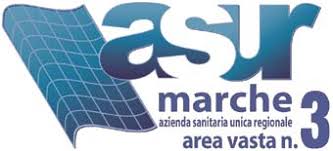 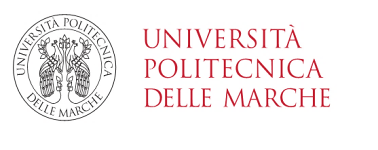 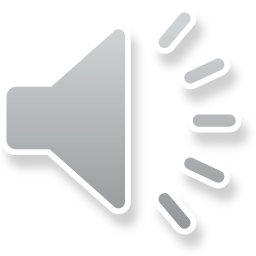 [Speaker Notes: PUR CON LE LIMITAZIONI DELLO STUDIO, NONOSTANTE LO STUDIO CONTRASTOGRAFICO PRIMA DELLA INSERZIONE DELLO STENT SIA FORTEMENTE RACCOMANDATO COSì DA DEFINIRE L’ANATOMIA DELL’URETERE E DEL SISTEMA COLLETTORE URINARIO, RITENIAMO CHE….]
UGREUS is safe and feasible both in the insertion of a guidewire from the ureteric orifice to the kidney and in the monitoring of the final stent correct placement. Ultrasound guide avoid the radiation exposure both for the patient and the operators in operating room.
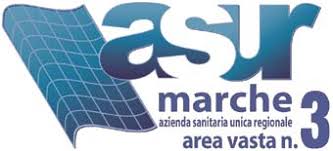 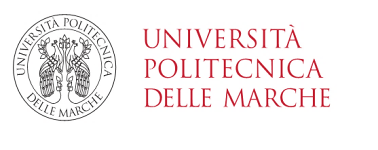 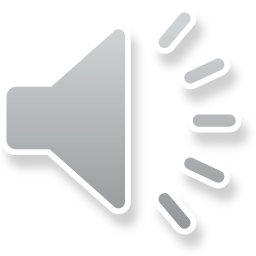 [Speaker Notes: IL CATETERISMO URETERALE RETROGRADO ECOGUIDATO POSSA, IN CASI SELEZIONATI ( OVVERO PAZIENTI CON BMI NORMALE, NON ONCOLOGICI, NON SETTICI, EVENTUALMENTE GIA’ STUDIATI CON ALTRE METODICHE DI IMAGING CON MDC), RAPPRESENTARE UNA VALIDA, RAPIDA, RIPRODUCIBILE E SICURA METODICA PER IL PAZIENTE…. EVITANDO PERDIPIE’ L'ESPOSIZIONE A RADIAZIONI IONIZZANTI SIA AL PAZIENTE CHE AGLI OPERATORI E AI RESTANTI MEMBRI DELL’EQUIPE IN SALA….]
Thank YOU !
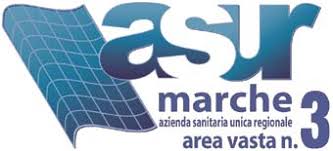 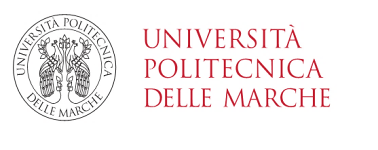